Semestereinstiegswoche 
PH Weingarten
Informationsveranstaltung im Masterstudiengang Educational Science
Studiengangleitung: 
Prof. Dr. Dr. Gregor Lang-Wojtasik 
Prof. Dr. rer. soc. Stefan König
Hinweise angesichts der aktuellen Lage der Corona-Pandemie:
Alle Angaben zu Prüfungsformaten verstehen sich vorbehaltlich der Entwicklungen und Verordnungen in den nächsten Wochen und Monaten.
Wir gehen davon aus, dass auch im Sommersemester 2021 die Prüfungen wieder digital abgenommen werden.
Aus den hier gegebenen Informationen lassen sich keine Ansprüche auf bestimmte Prüfungsformate ableiten. 

Stand: 25.03.2021
Pädagogische Hochschule Weingarten
2
Agenda
Worum geht es im Fach?

Studienaufbau

Modulbeauftragte

Prüfungsleistungen

Studienleistungen

ECTS-Punkte

Semesterüberblick

Allgemeine Empfehlungen

So informieren Sie sich!

Ihre Ansprechpartner/innen
Worum geht es im Fach? 
Was müssen Sie am Ende des Studiums wissen?
Fachwissenschaftlich Auseinandersetzung mit verschiedenen Akzentuierungen pädagogischer Forschung. 
Unterschiedliche wissenschaftliche, philosophische, theoretische, empirische, konzeptuelle und professionelle Perspektiven des pädagogischen Feldes.
„Theoretische Reflexionskompetenz ist die erste Voraussetzung praktischer Handlungskompetenz.“
Studienaufbau
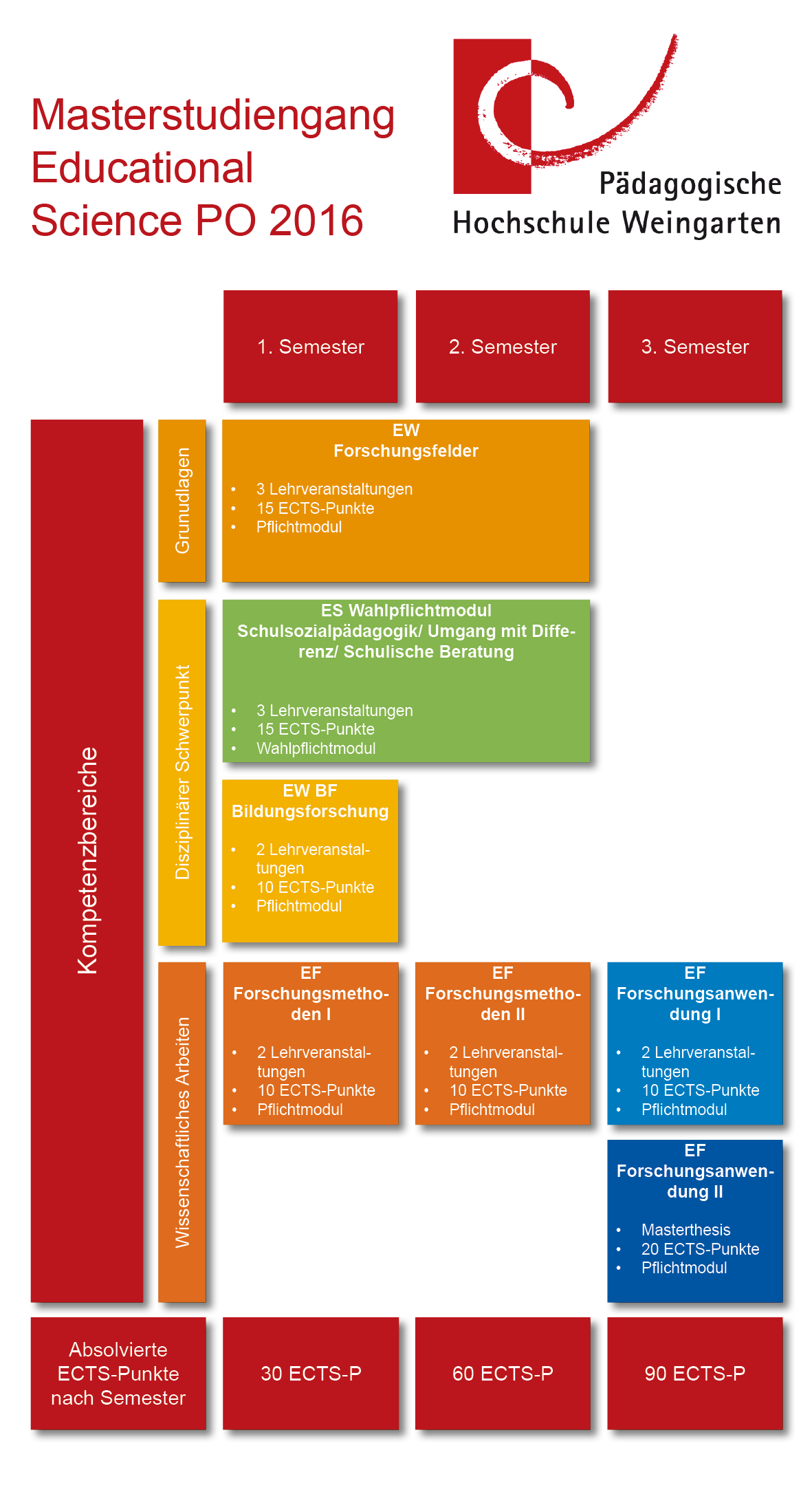 Modulbeauftragte
Prüfungsleistungen
Studienleistungen
Studienleistungen werden durch regelmäßige aktive Teilnahme und Bearbeitung von Aufträgen im Rahmen der Lehrveranstaltungen nach Maßgabe der Dozierenden erbracht.
Studienleistungen sind verbindliche Bestandteile der Leistungen in den zu studierenden Modulen. 
Art der Studienleistungen wird in lsf unter „Bemerkungen“ bei den einzelnen Lehrveranstaltungen angegeben.
ECTS Punkte
Achtung bei den ECTS-Punkten! 
Aufgrund des polyvalenten Seminarangebots sind manche Veranstaltungen mit nur drei ECTS-Punkten geplant. 
Fragen Sie daher zu Beginn des Semester nach Studienleistungen um fünf Punkte zu erhalten.
Wintersemester (1. Semester)
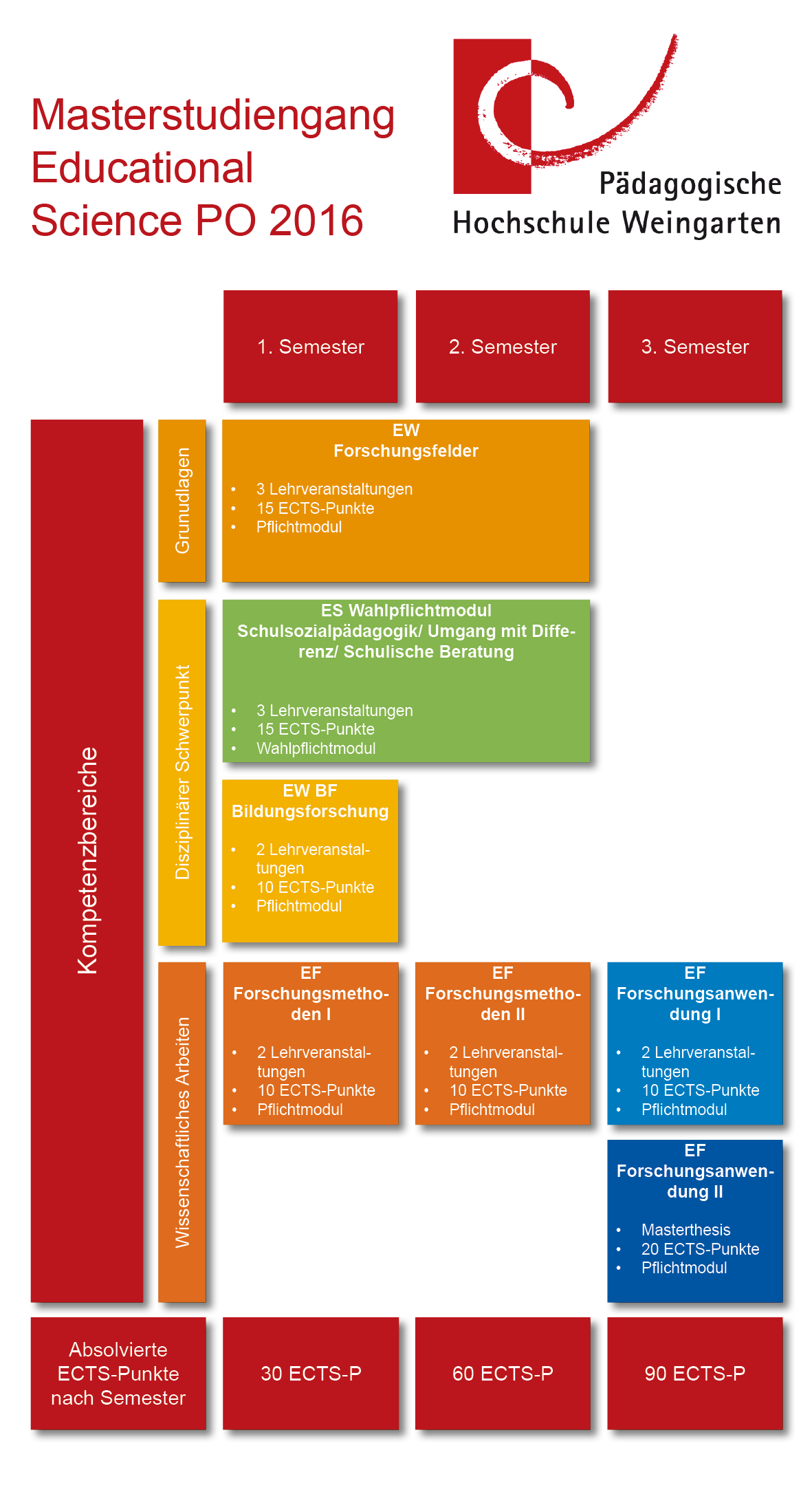 Theorien des Lehrens & Lernens (Päd. Psych.)
Disziplinärer Schwerpunkt
Schulsozialpädagogik
Umgang mit Differenz
Schulische Beratung
Bildungsforschung
Referat/Hausarbeit
Wissenschaftstheorie
Forschungsstudie
Forschungsmethoden I (qualitativ) - Einführung
Forschungsmethoden I (qualitativ) - Anwendung
Sommersemester (2. Semester)
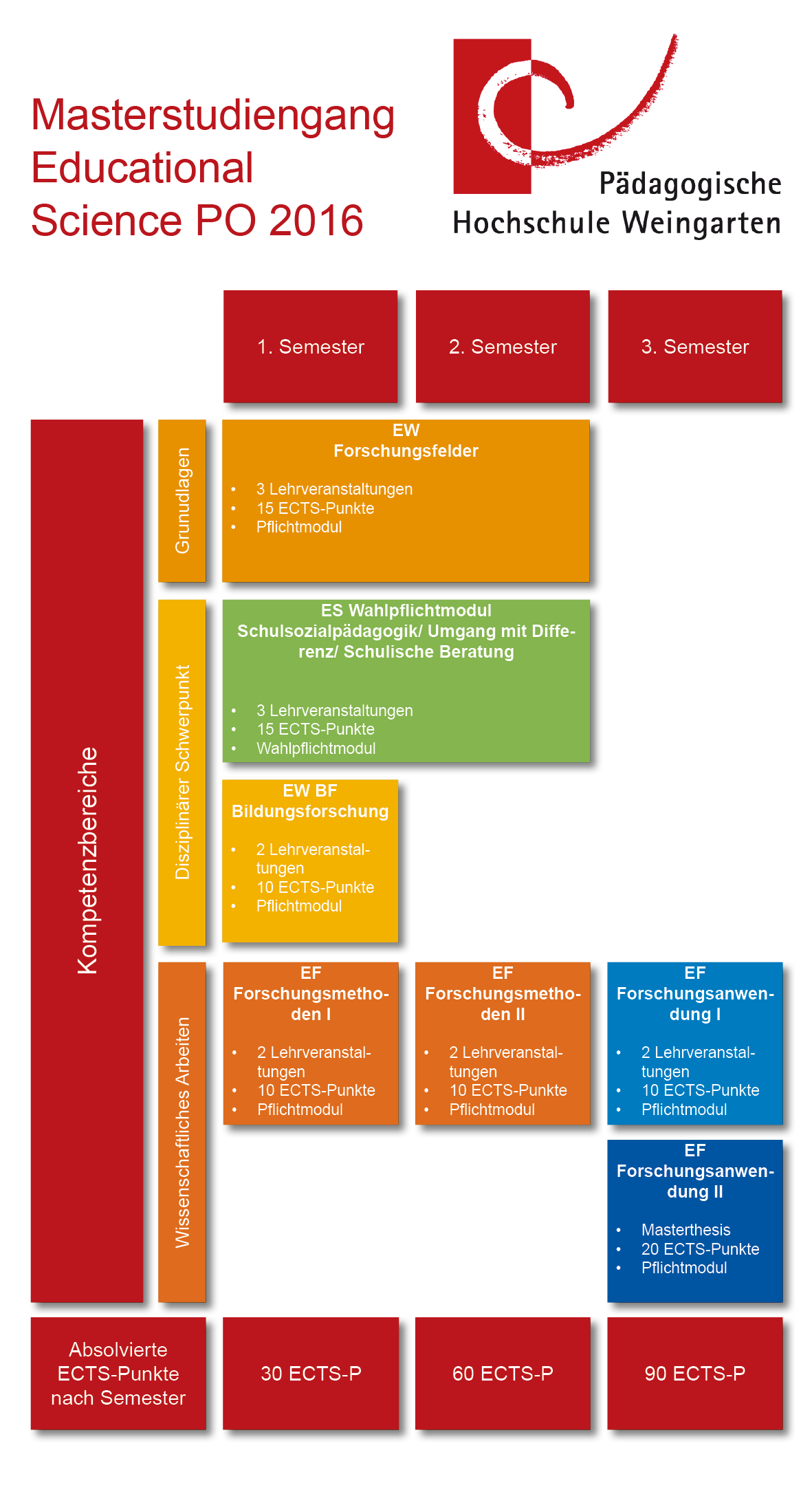 Schul- & Unterrichtsforschung (EW)
Bildungsforschung (EW)
Referat/Hausarbeit
Präsentation & Kolloquium/Hausarbeit
Disziplinärer Schwerpunkt
Schulsozialpädagogik
Umgang mit Differenz
Schulische Beratung
Forschungsstudie
Forschungsmethoden II (quantitativ) - Einführung
Forschungsmethoden II (quantitativ) - Anwendung
Wintersemester (3. Semester)
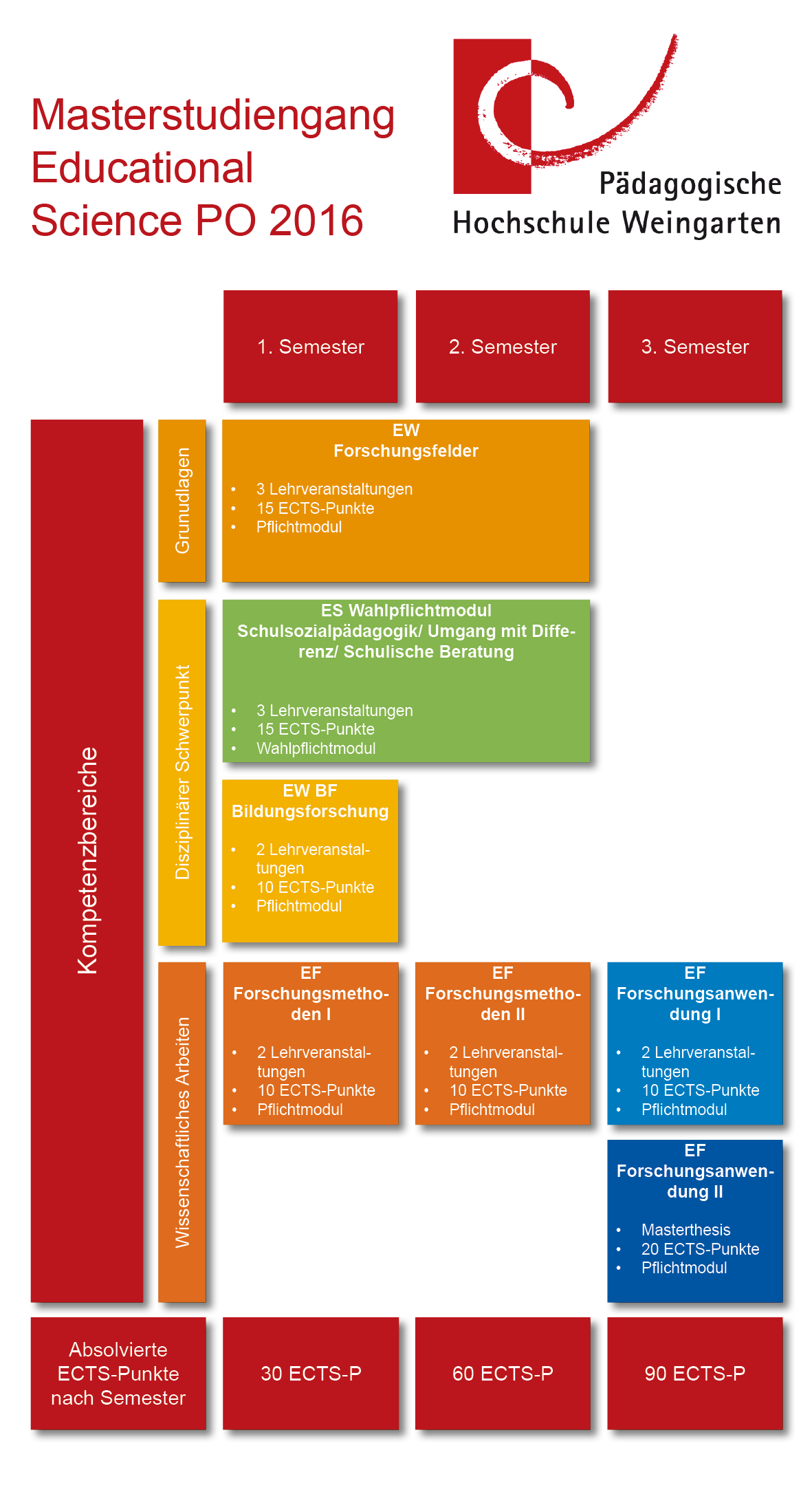 Forschungsdesign
Präsentation & Kolloquium
Qualitätssicherung & Evaluation
Masterthesis
Allgemeine Empfehlungen
Schauen Sie über den Tellerrand: 
Besuchen Sie die Vortragsveranstaltungen 
Lassen Sie sich in der Schreibwerkstatt beraten! 
Nutzen Sie die Möglichkeit, ins Ausland zu gehen und knüpfen Sie Kontakte beim International-Evening der PH im Alibi!
Lernen Sie Sprachen im Sprachzentrum! 
Zeitungen lesen
Arbeitsgruppen bilden, frühzeitig Literaturlisten abarbeiten!
So informieren Sie sich!
www.ph-weingarten.de >>…>> Educational Science
Modulhandbuch und Studien- & Prüfungsordnung 
Semestereinstiegswoche - Informationsveranstaltung 
studienberatung@ph-weingarten.de
Fachschaften: Instagram, Facebook, WhatsApp 
….
Ihre Ansprechpartner/innen
Bei Fragen wenden Sie sich zunächst an Ihre Dozierenden. Sollte sich Ihre Frage darüber hinaus nicht klären lassen, wenden Sie sich bitte an die Studiengangleitung bzw. die Geschäftsführung.
Vielen Dank für Ihre Aufmerksamkeit!
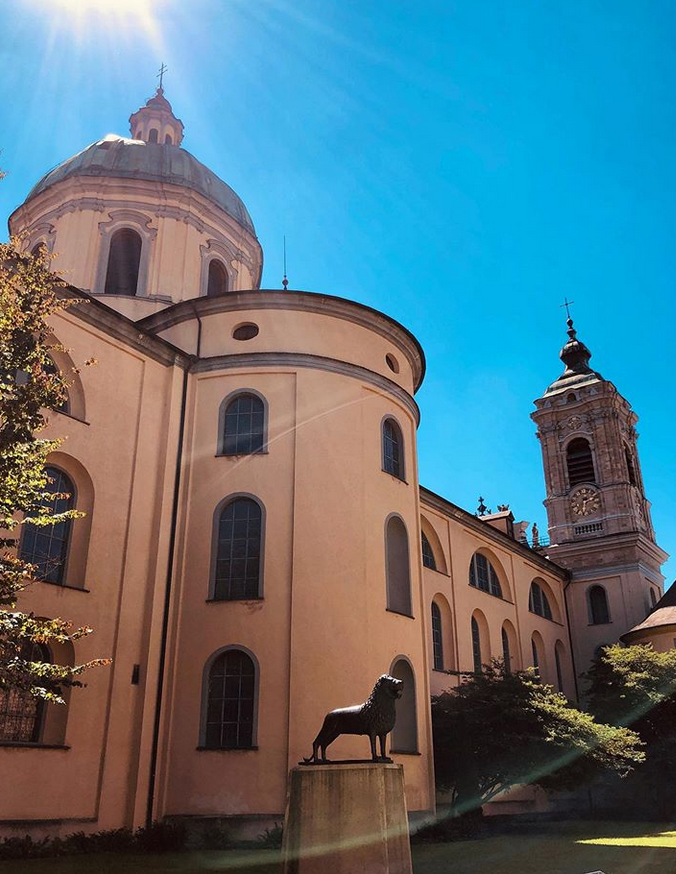